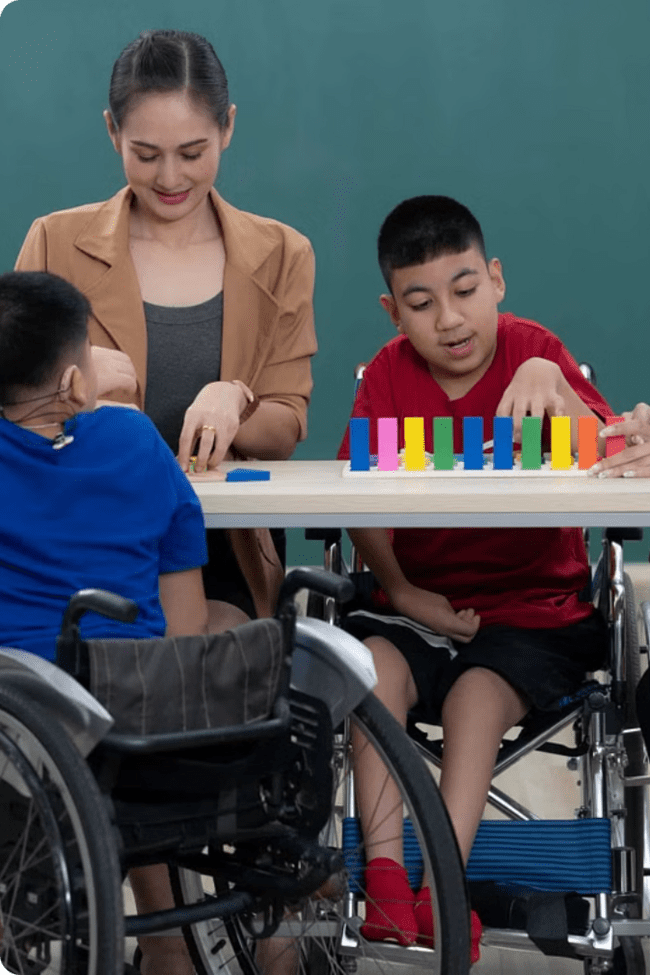 CREATING AN INCLUSIVE SCHOOL 

Unit I: Perspectives in Inclusive Education
Emergence of Inclusive Education in India from the Historical Perspective

Historical Background
Inclusive education in India has evolved through various stages, significantly influenced by global movements and national initiatives aimed at ensuring equitable education for all. 

Here's a brief timeline:
Pre-Independence Era: Education was limited and primarily accessible to the privileged classes.
Post-Independence Era (1947-1960s): The focus was on expanding educational access. The Constitution of India (1950) laid the foundation for equal educational opportunities.
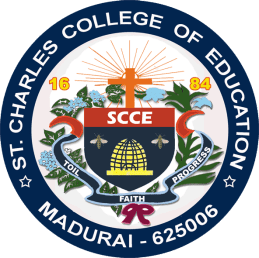 From Segregation to Integration: The Historical Progression
Kothari Commission (1964-66)
Pre-Independence Era
Recommended the establishment of a common school system to promote social cohesion and inclusive education.
Education was largely inaccessible, primarily available to the privileged classes.
2
1
3
Post-Independence (1947-1960s)
Expansion of educational access became a priority, with the Constitution laying the foundation for equal educational opportunities.
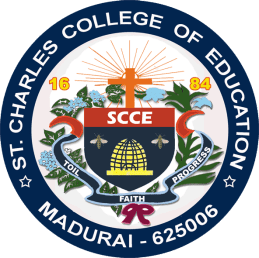 Concept of Inclusive Education
Inclusive education is an educational philosophy that advocates for the integration of all students, regardless of their physical, intellectual, social, emotional, linguistic, or other conditions, into mainstream classrooms. It emphasizes the importance of creating a learning environment where all children can learn together.

Key Characteristics of Inclusive Education:
	
Universal Design for Learning (UDL): Creating curriculum and learning environments that cater to diverse learners.
	
Differentiated Instruction: Tailoring teaching methods to meet individual learning needs.
	
Collaborative Learning: Encouraging group work and peer support among students.
	
Use of Assistive Technology: Implementing tools and resources that support students with disabilities.
	
Flexible Assessment Methods: Using various assessment techniques to measure students' learning progress.
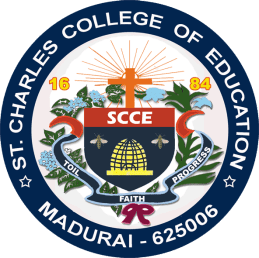 Goals of Inclusive Education

Equity: Ensuring equal access to educational opportunities for all students.

Quality Education: Providing high-quality education that meets the needs of every student.

Social Inclusion: Promoting social interactions and relationships among students with and without disabilities.

Empowerment: Empowering students with disabilities to participate fully in society.
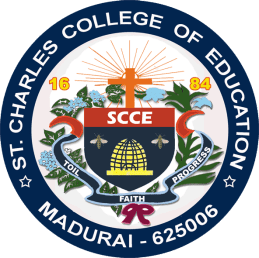 Key Milestones in the Journey towards Inclusive Education
The Persons with Disabilities Act, 1995
Sarva Shiksha Abhiyan (2001)
The Rights of Persons with Disabilities Act, 2016
This landmark legislation mandated educational rights for children with disabilities, marking a significant step towards inclusive education.
A flagship program aimed at the universalization of elementary education, including provisions for children with special needs.
This Act expanded the definition of disability and reinforced the mandate for inclusive education, further strengthening the commitment to inclusive practices.
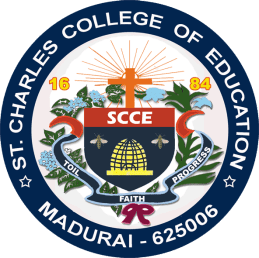 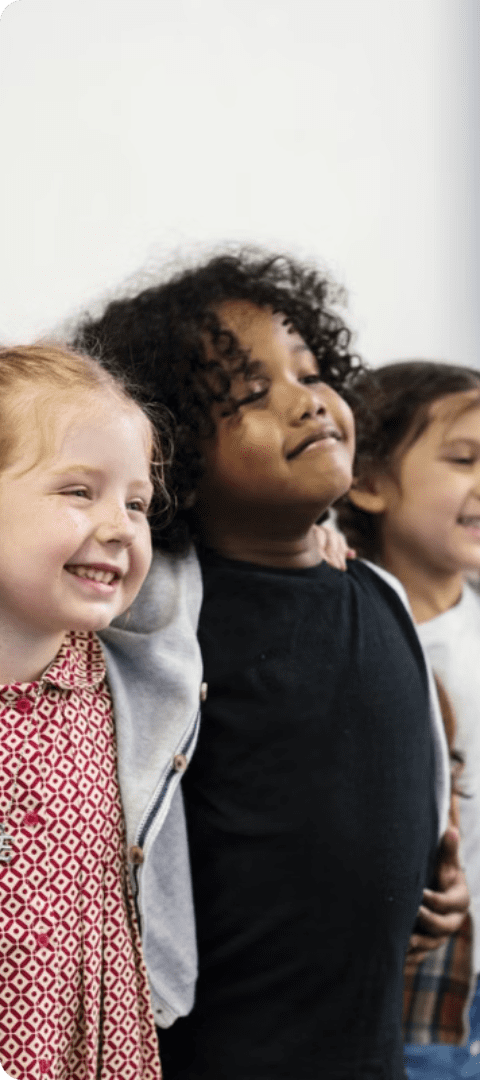 Understanding the Concept and Principles of Inclusive Education
Inclusive Education Defined
Principles of Inclusive Education
Inclusive education ensures that all students, regardless of their abilities or disabilities, learn together in the same age-appropriate classroom in their local schools.
Equality, non-discrimination, holistic development, child-centered pedagogy, collaborative approach, and flexibility.
1
2
The Need for Inclusive Education
Promoting equity, respecting diversity, improving learning outcomes, fostering social development, and complying with legal mandates.
3
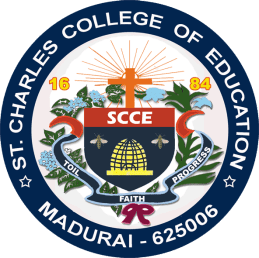 Need for Inclusive Education

Legal Mandates: Compliance with national and international laws and policies, such as the Right to Education Act (RTE) and the United Nations Convention on the Rights of Persons with  Disabilities (UNCRPD).

Ethical Imperative: Upholding the rights of all children to receive an education without discrimination.

Diversity and Inclusion: Valuing diversity and fostering an inclusive culture within schools and society.

Improved Learning Outcomes: Evidence suggests that inclusive education benefits all students by promoting higher academic achievement and better social skills.

Economic Benefits: Inclusive education can reduce the long-term costs associated with special education and social welfare programs.
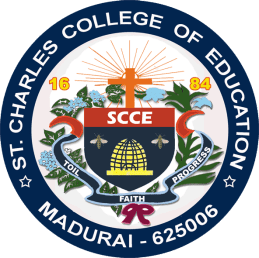 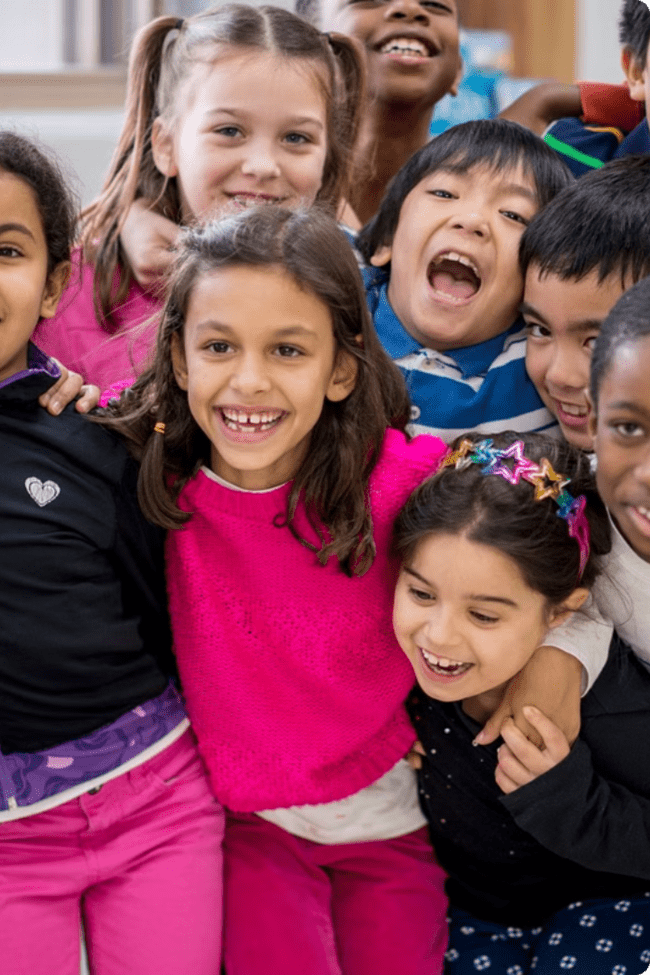 Principles of Inclusive Education
Inclusive education is a fundamental approach to ensuring that all students, regardless of their individual abilities, backgrounds, or circumstances, have equal access to quality learning opportunities. By embracing the diversity of the student population and adapting educational practices to meet their unique needs, inclusive education aims to create an environment where every child can thrive and reach their full potential.
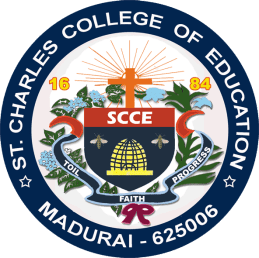 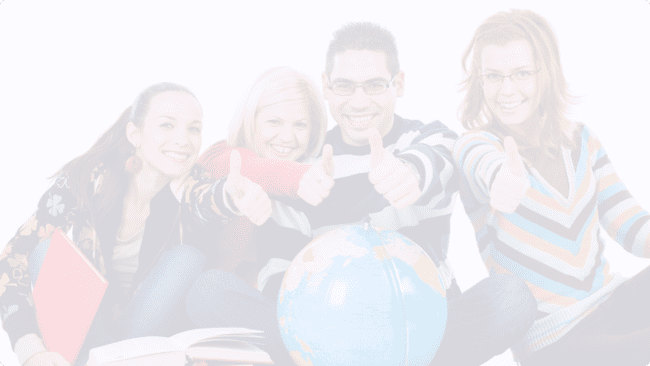 Equality and Non-Discrimination
Equal Access
Eliminating Barriers
Inclusive Mindset
1
2
3
All students should have equal opportunities to participate in education and access learning resources.
Educators and administrators should foster an inclusive mindset that celebrates diversity and values the contributions of all students.
Schools must identify and remove any obstacles that prevent full participation of any child in the educational process.
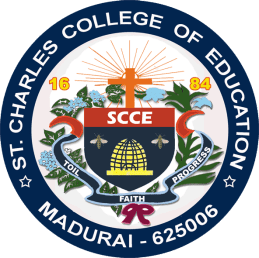 Child-Centered Pedagogy
Strengths-Based Approach
Adaptable Teaching
Personalized Support
Instructional methods should be flexible and adaptable to cater to the diverse learning needs and styles of all students.
Teachers should provide personalized support and interventions to ensure that every student can actively participate and succeed in the learning process.
The focus should be on identifying and nurturing the strengths and potential of each child, rather than solely emphasizing their limitations.
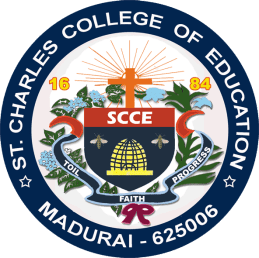 Inclusive Education: Adapting Curriculum and Training Teachers
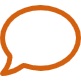 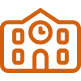 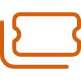 Curriculum Adaptation
Teacher Training
Support Services
Modifying the curriculum to be accessible and inclusive for all students.
Equipping teachers with the skills and knowledge to handle diverse classrooms effectively.
Providing additional support, such as speech therapy, occupational therapy, and counseling within the mainstream school setting.
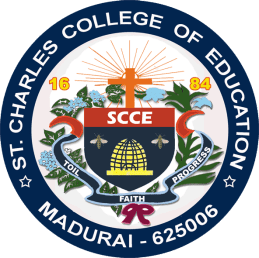 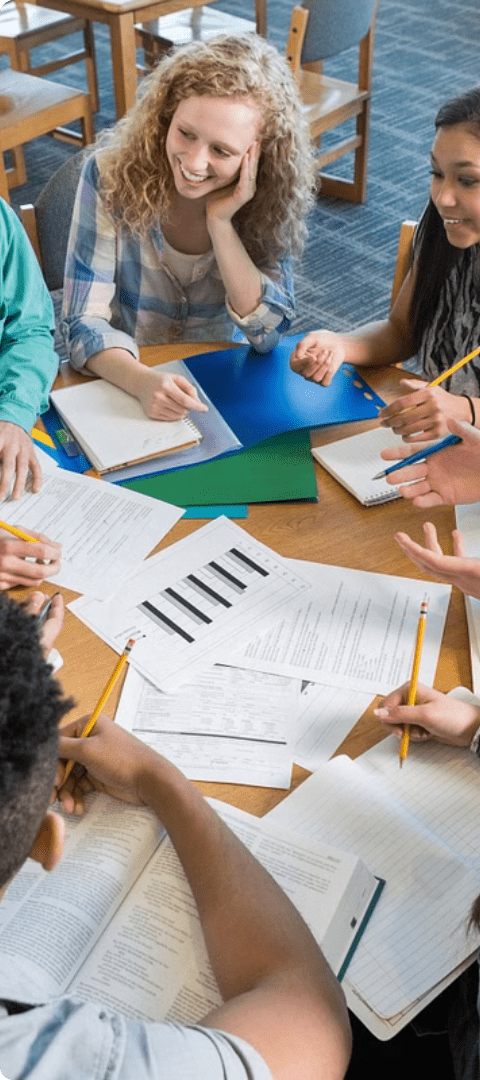 Holistic Development
Academic Growth
1
Inclusive education aims to foster academic excellence by providing appropriate resources, support, and learning opportunities for all students.
Social-Emotional Learning
2
Inclusive practices should nurture the social and emotional well-being of students, helping them develop essential life skills and resilience.
Comprehensive Development
3
The ultimate goal of inclusive education is to support the holistic development of each child, encompassing their intellectual, physical, and personal growth.
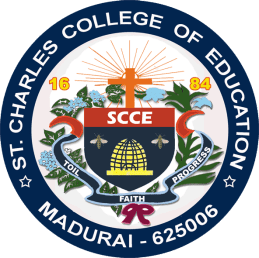 Collaborative Efforts for Inclusive Education
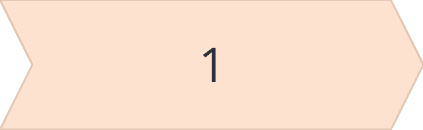 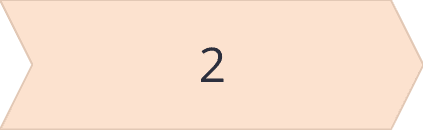 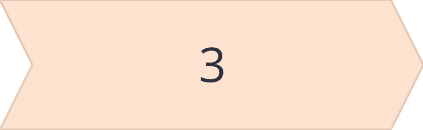 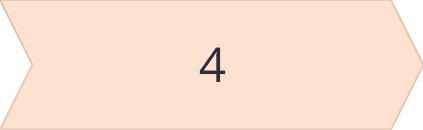 Teachers
Parents
Community Stakeholders
Professionals
Play a crucial role in creating an inclusive classroom environment and adapting teaching strategies.
Actively involved in the educational process, providing valuable insights and supporting their child's learning.
Offer specialized expertise and support services, such as speech therapists and occupational therapists.
Contribute to the development and implementation of inclusive education policies and practices.
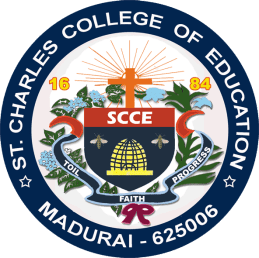 Collaborative Approach
Teacher Involvement
Parental Engagement
Inclusive education requires teachers to work collaboratively, share best practices, and support one another in creating inclusive classrooms.
Actively involving parents and families in the educational process is crucial for ensuring a cohesive and supportive learning environment for all students.
Community Collaboration
Aligned Goals
Engaging with community members, professionals, and other stakeholders can provide valuable resources and expertise to enhance inclusive practices.
Effective inclusive education relies on all stakeholders working towards a common set of goals and priorities that prioritize the needs of the students.
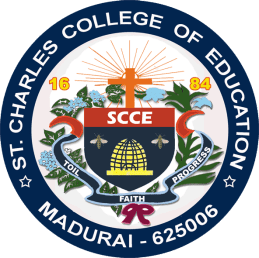 Creating an Enabling Environment
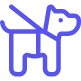 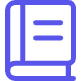 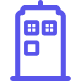 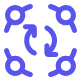 Accessible Infrastructure
Inclusive Curriculum
Supportive Policies
Inclusive Culture
Fostering an inclusive school culture that values diversity, promotes belonging, and celebrates the unique contributions of each student is essential for creating an enabling environment.
Inclusive schools should have a physically accessible environment with appropriate facilities, equipment, and resources to accommodate the diverse needs of students.
The curriculum should be designed to be inclusive, with diverse learning materials, activities, and assessments that reflect the backgrounds and experiences of all students.
School policies and administrative practices should align with the principles of inclusive education and provide the necessary support and resources for their implementation.
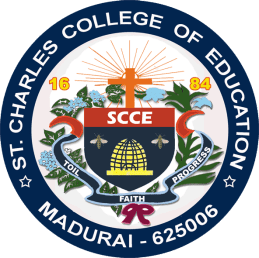 Implementing Inclusive Education
Teacher Training
Providing ongoing professional development and support for teachers to enhance their skills in inclusive practices, differentiated instruction, and managing diverse classrooms.
Curriculum Adaptation
Designing a flexible curriculum that can be tailored to the needs of individual students, incorporating diverse learning materials and activities.
Support Services
Ensuring the availability of specialized support services, such as special education teachers, counselors, and assistive technologies, to cater to the diverse learning needs of students.
Community Involvement
Engaging parents, families, and the broader community in the educational process to foster a shared understanding and commitment to inclusive practices.
Policy and Legislation
Advocating for and implementing policies and legislation that promote and support inclusive education, providing the necessary resources and funding for its effective implementation.
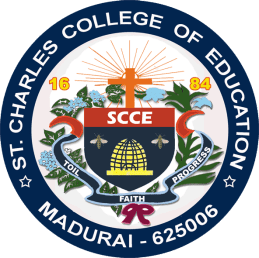 Towards an Inclusive Future: Challenges and Opportunities
Challenges
Opportunities
Overcoming attitudinal barriers and biases towards inclusive education
Fostering a culture of acceptance and respect for diversity
Ensuring adequate resources and infrastructure for inclusive classrooms
Innovative teaching methods and assistive technologies to support diverse learners
Providing comprehensive teacher training and professional development
Collaborative partnerships between schools, families, and communities
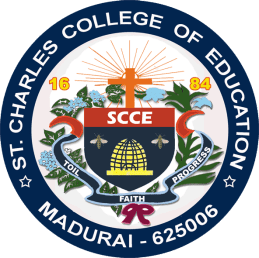 Comparison of Special, Integrated, and Inclusive Education
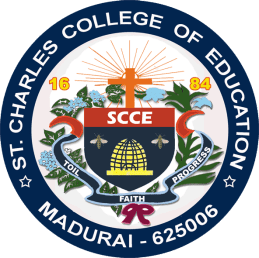 Characteristics of Inclusive Education

Universal Design for Learning (UDL)
Inclusive education embraces the UDL framework, which involves designing curriculum and learning environments to be accessible and engaging for all students from the outset. This proactive approach eliminates the need for costly and time-consuming retrofitting or adaptations.
Differentiated Instruction
Inclusive classrooms prioritize differentiated instruction, where teachers adapt their teaching methods, materials, and assessments to meet the diverse needs and learning styles of all students. This flexible approach ensures that every student can access and engage with the content.
Collaborative Learning
Inclusive education encourages collaborative learning, where students work together in small groups, supporting and learning from each other. This fosters social integration, peer-to-peer learning, and a sense of community within the classroom.
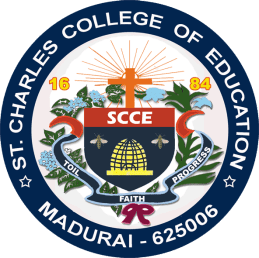 Advantages and Challenges of Inclusive Education
Promotes Social Inclusion
Systemic Challenges
Transitioning to an inclusive education model can present significant challenges, requiring substantial changes in school infrastructure, curriculum, teacher training, and resource allocation, which can be complex and time-consuming.
Inclusive education helps to reduce stigma and fosters a sense of belonging, as all students learn and interact together, promoting social inclusion and acceptance.
1
2
3
Benefits All Students
By implementing flexible and diverse teaching practices, inclusive education benefits all students, including those without identified disabilities, by exposing them to a wide range of learning styles and perspectives.
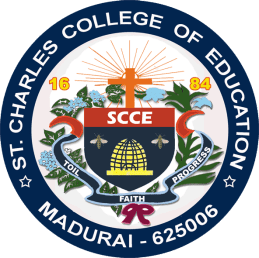 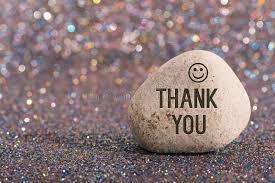 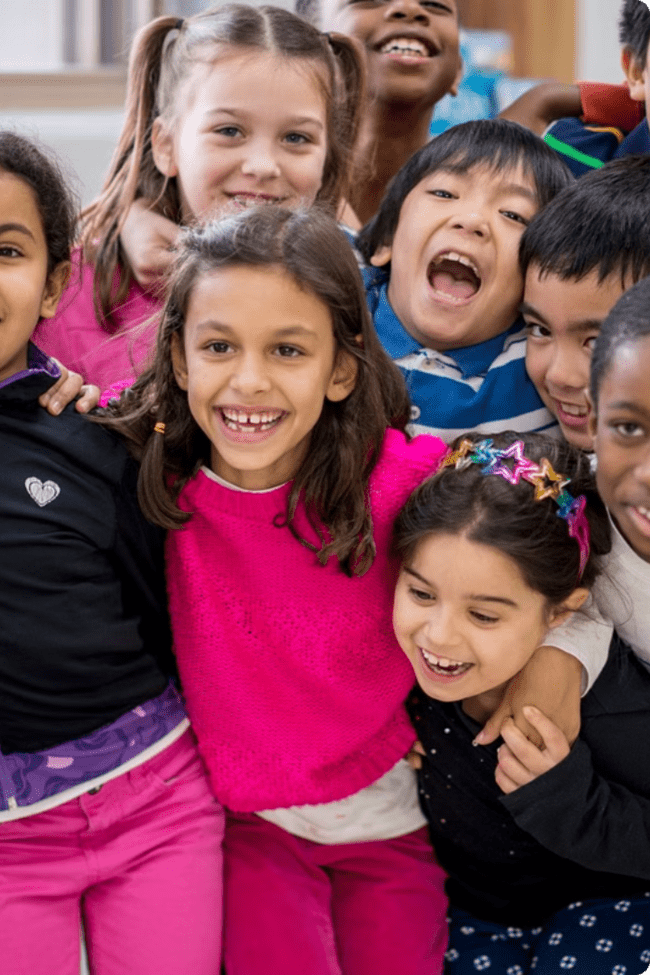 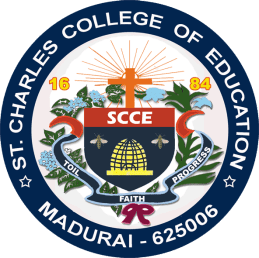